Договоры об оказании услуг и выполнении работДоговорное право
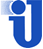 АНОВО «МЕЖДУНАРОДНЫЙ УНИВЕРСИТЕТ В МОСКВЕ»
ИНСТИТУТ НЕПРЕРЫВНОГО ОБРАЗОВАНИЯ
к.ю.н., доцент Марьина А.А.
Содержание темы
Общие положения о подряде. 
Договор бытового подряда. 
Договор строительного подряда.
 Договор подряда на выполнение проектных и изыскательских работ. 
Подрядные работы для государственных или муниципальных нужд.
 Договор возмездного оказания услуг. 
Договоры перевозки. Договор транспортной экспедиции. 
Договор займа. Кредитный договор. Договор финансирования под уступку денежного требования. Договор банковского вклада. Договор банковского счета.
 Договор доверительного управления. 
Договор хранения. Договор страхования.
Договоры